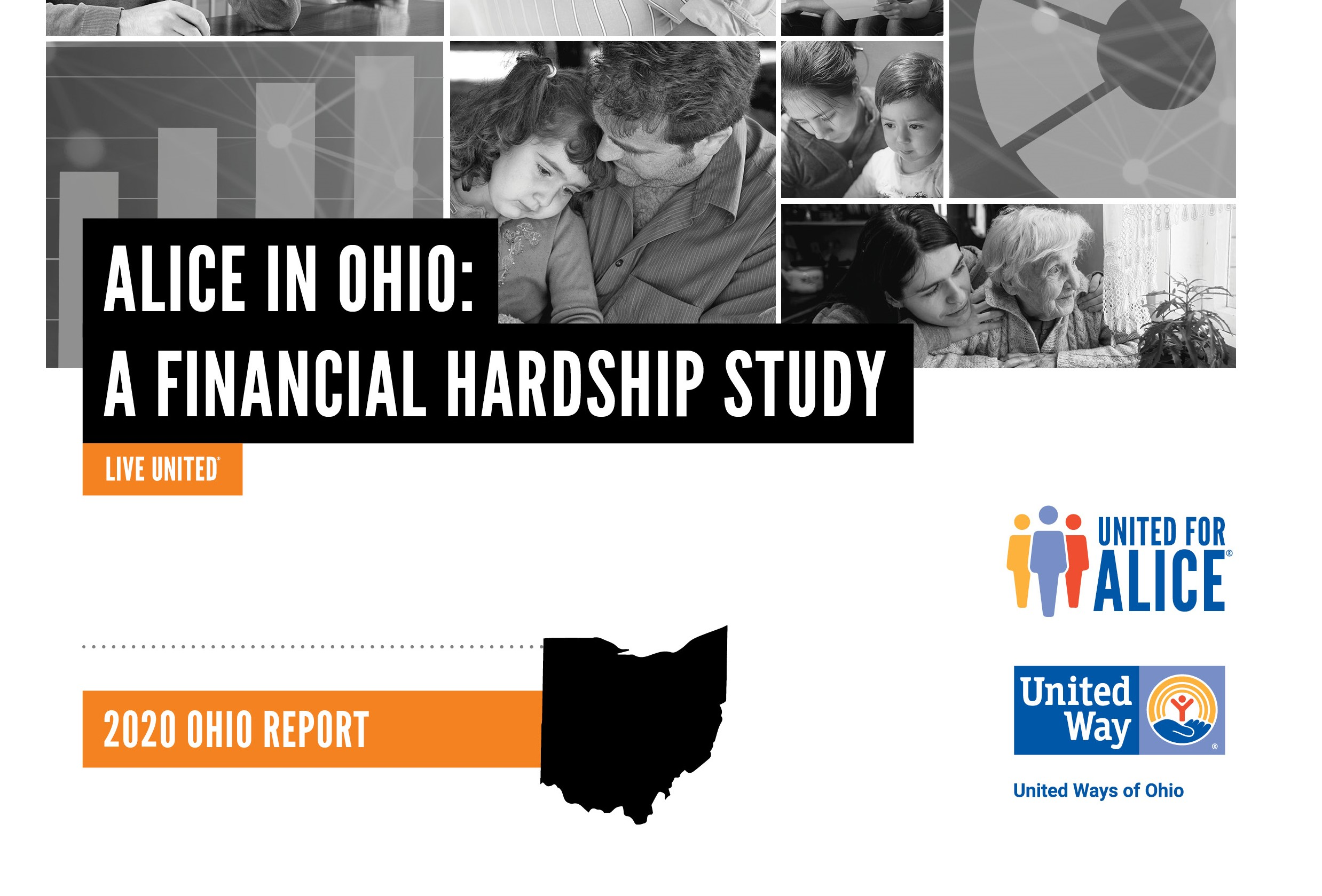 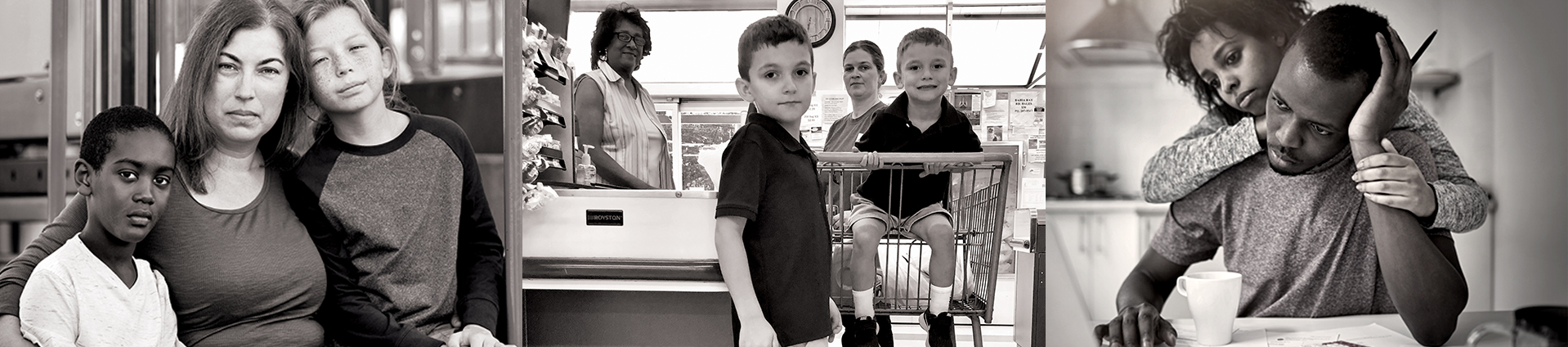 Agenda
Who is ALICE?
What’s new?
Highlights from the 2020 ALICE Report for Ohio 
COVID-19 look ahead: Phases of disaster and recovery
United for ALICE
What we do:
Driver of innovation for ALICE households since 2007
Research team developed and updates a set of comprehensive measures of financial hardship
Data for all 3,000+ counties in U.S.
ALICE partners convene, advocate, and innovate in their local communities to highlight the issues faced by ALICE households and to generate solutions that promote financial stability
ALICE Recovery Fund
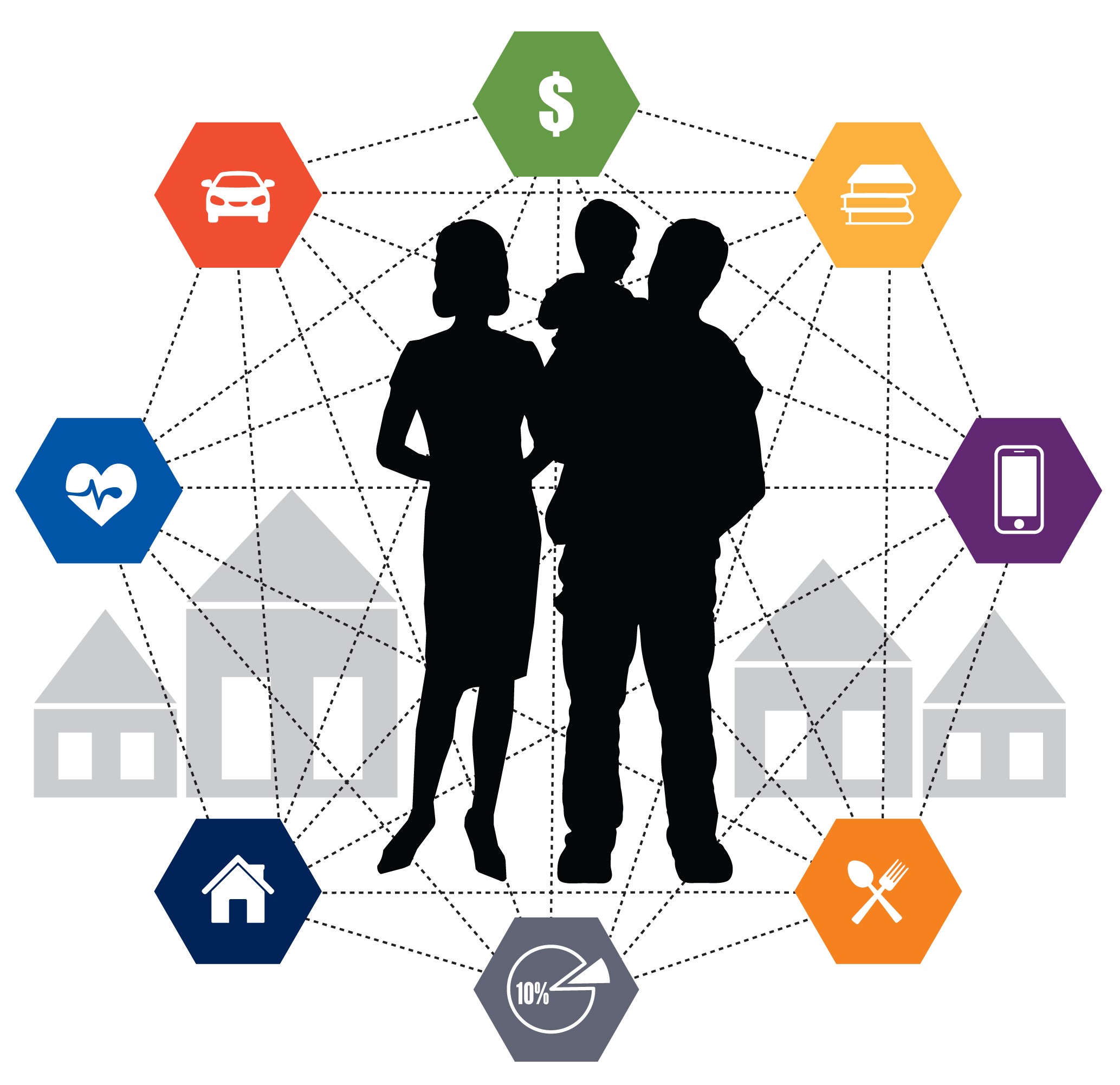 UnitedForALICE.org
[Speaker Notes: United For ALICE is a driver of innovation, shining a light on the challenges ALICE (Asset Limited, Income Constrained, Employed) households face and finding collaborative solutions. Through a standardized methodology that assesses the cost of living in every county, this project provides a comprehensive measure of financial hardship across the U.S. Equipped with this data, ALICE partners convene, advocate, and innovate in their local communities to highlight the issues faced by ALICE households and to generate solutions that promote financial stability. The grassroots movement represents United Ways, corporations, nonprofits and foundations in Arkansas, Connecticut, Florida, Hawai‘i, Idaho, Illinois, Indiana, Iowa, Louisiana, Maryland, Michigan, New Jersey, New York, Ohio, Oregon, Pennsylvania, Tennessee, Texas, Virginia, Washington and Wisconsin; we are United For ALICE.

Vision: We envision a world where all those who work to keep our economy running can support themselves and their families
Mission: Become the standard measure used by nonprofit, government, business, and academic institutions to define financial insecurity; change the common vernacular from “working poor” to “ALICE”

What we do:
Conduct research and produce reports: We provide unbiased data that is replicable, updated regularly, and sensitive to local context
Lead a learning community: We facilitate a forum for sharing experiences, developing best practices, and building broader impact and fundraising strategies
Inspire action: Our ultimate goal is to stimulate action that will improve the financial stability of ALICE families and their communities]
Who is ALICE?
Asset Limited, Income Constrained, Employed
Above FPL, below Household Survival Budget
Low-wage jobs – cashiers, health care workers, security guards, laborers, office administration
No savings:
For emergencies
For investing in the future – education, homeownership, retirement
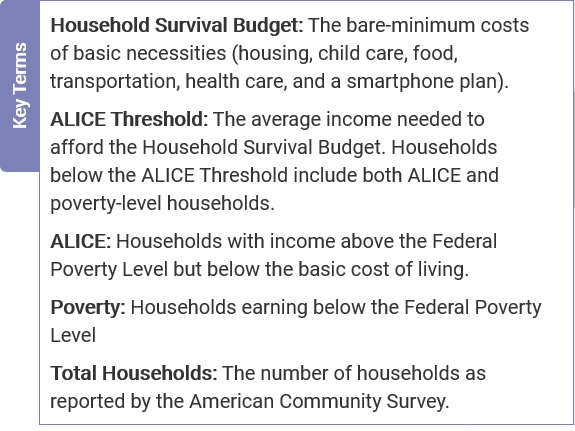 ALICE Research Advisory Committee
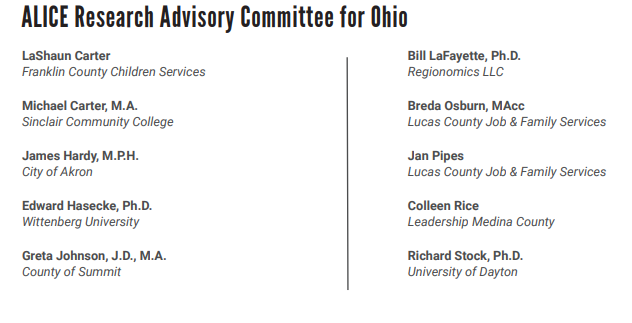 What’s New?
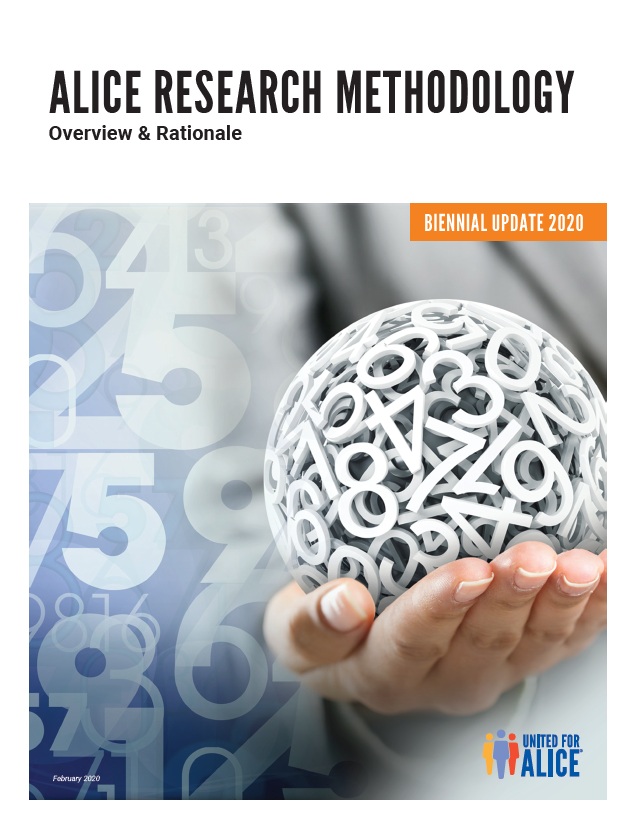 Methodology
More local variation
Better reflection of household composition
More variations by household size
New ALICE measures:
Senior Survival Budget 
ALICE Essentials Index 
Website
Same graphs and maps - and more!
Impact of COVID19
[Speaker Notes: Detailed Methodology Overview available for download at www.UnitedForALICE.org/Methodology 
More local variation
Housing – HUD 40th rent percentile. American Community Survey variation for metro areas
Child care – State sources for family child care. The costs are the 75th percentile, unless otherwise noted. School-age children are calculated at 3/8th the cost of full-time care for a 4-year-old. 
Food – USDA Thrifty Food Plan with Feeding America, meal cost index for county variation
Transportation –  running cost of car: AAA and Federal Highway Administration – average daily miles, license and fees, depreciation (national) and minimum liability insurance (state)
Health care – Employee contribution to employer sponsored health care (state); out of pocket costs, CES for 45- to 54-year-old with income of $40,000-$69,000.
Taxes – includes local taxes

Better reflection of household composition
Household (HH) = 2 or less: Household Survival Budget (HHSB) one adult * average HH size under-65; if the result is greater than the cost of the HHSB for two adults, then the cost of the HHSB for two adults is used
HH = between 2 and 2.5: HHSB two adults / 2 * average HH size under-65
HH = between 2.5 and 3.5: HHSB two adults and one school-age child / 3 * average HH size under-65
HH = 3.5 or more: HHSB two adults, one child in child care (preschool), and one school-age child / 4 * average HH size under-65

More variations by household size – see spreadsheet on website, can add this as a slide or handout 

New ALICE measures - Senior Survival Budget and ALICE Essentials Index – described further below.

Website - Same graphs and maps - and more!

Impact of COVID-19 – separate talking points document to accompany ALICE Report, and information in notes throughout this PPT. Also see www.unitedforalice.org/covid19]
Overview
Households by Income, Ohio, 2018
Over time, three trends are increasing:
Cost of living for ALICE households
ALICE Essentials Index 3.4% vs. CPI 1.8%
Worker vulnerability - while wages stagnate
Number of ALICE households
Poverty remained flat around 14%
ALICE in 2007: 18% 
ALICE in 2018: 25%
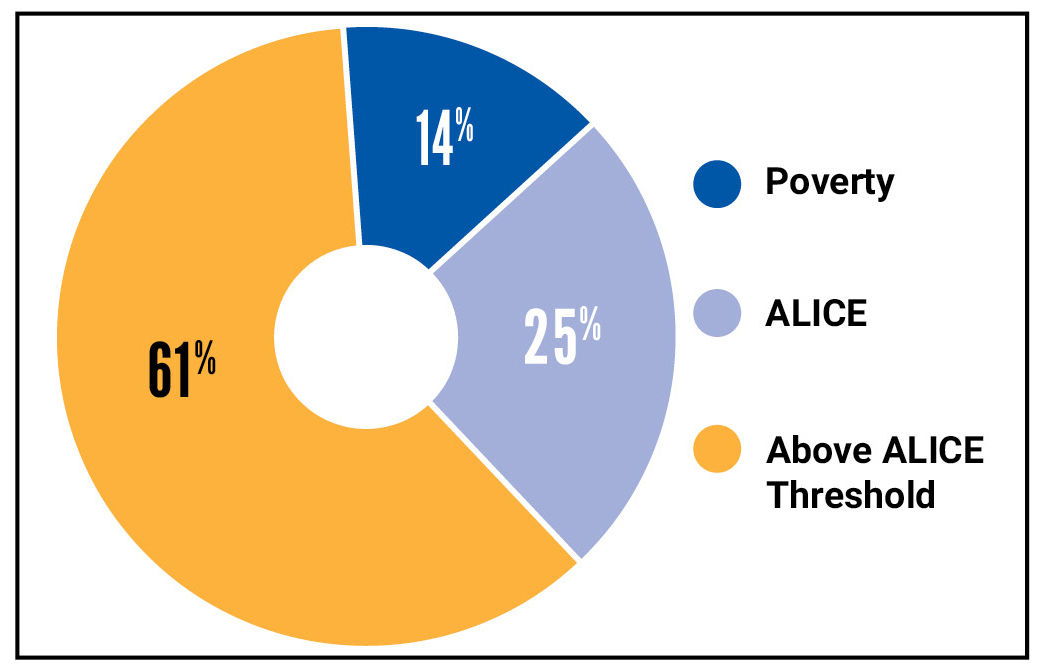 Sources: ALICE Threshold, 2018; American Community Survey, 2018
[Speaker Notes: Cost of living increased more for ALICE households than overall inflation as measured by the Bureau of Labor Statistics, Consumer Price Index.
-ALICE Essentials Index increased by 3.4% annually from 2007 to 2018, while the CPI increased by only 1.8% 
Worker vulnerability increased with more fluctuations in hours, schedules, and benefits, while wages stagnate
Number of ALICE households increased. While there has been a spotlight on poverty, which remained relatively flat, fluctuated from 13% to 15% before landing at 14%, the number of ALICE households has continued to increase, rising from 18% in 2007 to 25% in 2018.

This data provides a critical baseline for understanding the impact of COVID-19]
ALICE in Ohio
Households by Income, Ohio, 2007-2018
ALICE and Poverty-Level Households
Poverty 14% (646,948)
ALICE increase from 825,511 in 2007 to 1,149,971 in 2018 (39% increase)
10% of households on the cusp of ALICE Threshold in 2018
Large number of households struggling before the pandemic helps explain why impact is so severe
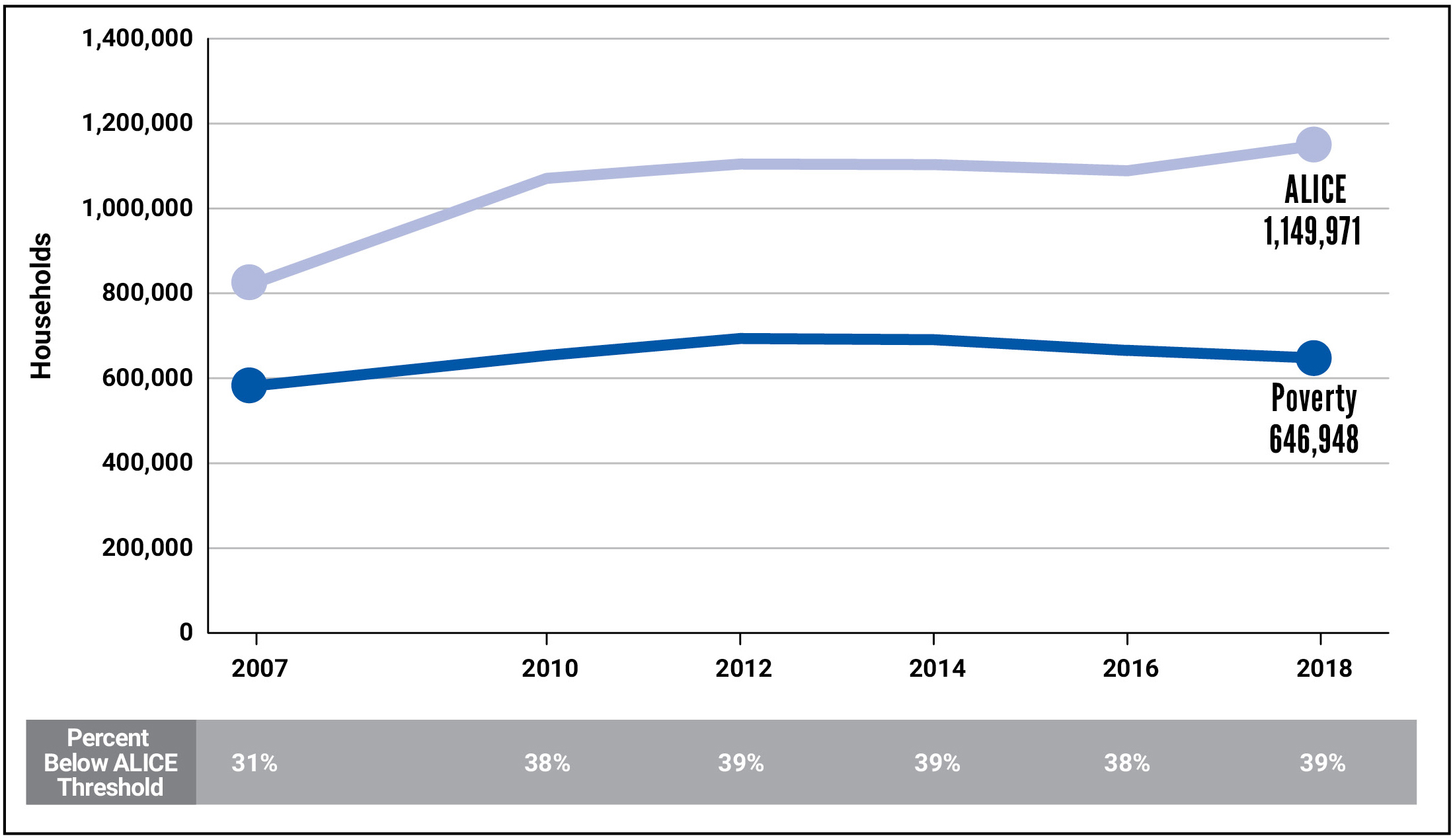 Sources: ALICE Threshold, 2007-2018; American Community Survey, 2007-2018
[Speaker Notes: In 2018, 39% of Ohio households had income below the ALICE Threshold, meaning they were unable to afford even the most basic budget. The large number of households struggling before the COVID-19 crisis helps explain why the dual impact of this health crisis and economic disruption is so severe.
 
The number of ALICE households will increase with the COVID-19 economic disruption:
 
Rising unemployment, closed businesses, and halted production of many goods and services will reduce the income of many families. The 10% of households on the cusp of the ALICE Threshold in 2018 are especially vulnerable. 
 
The number of households unable to afford household essentials has already been growing over time. The percentage of households below the ALICE Threshold increased from 31% to 39% by 2018 (Figure 1).]
ALICE Demographics
Household Types by Income, Largest Groups, Ohio, 2018
Household Demographics 
Relative total size and number of households below the ALICE Threshold
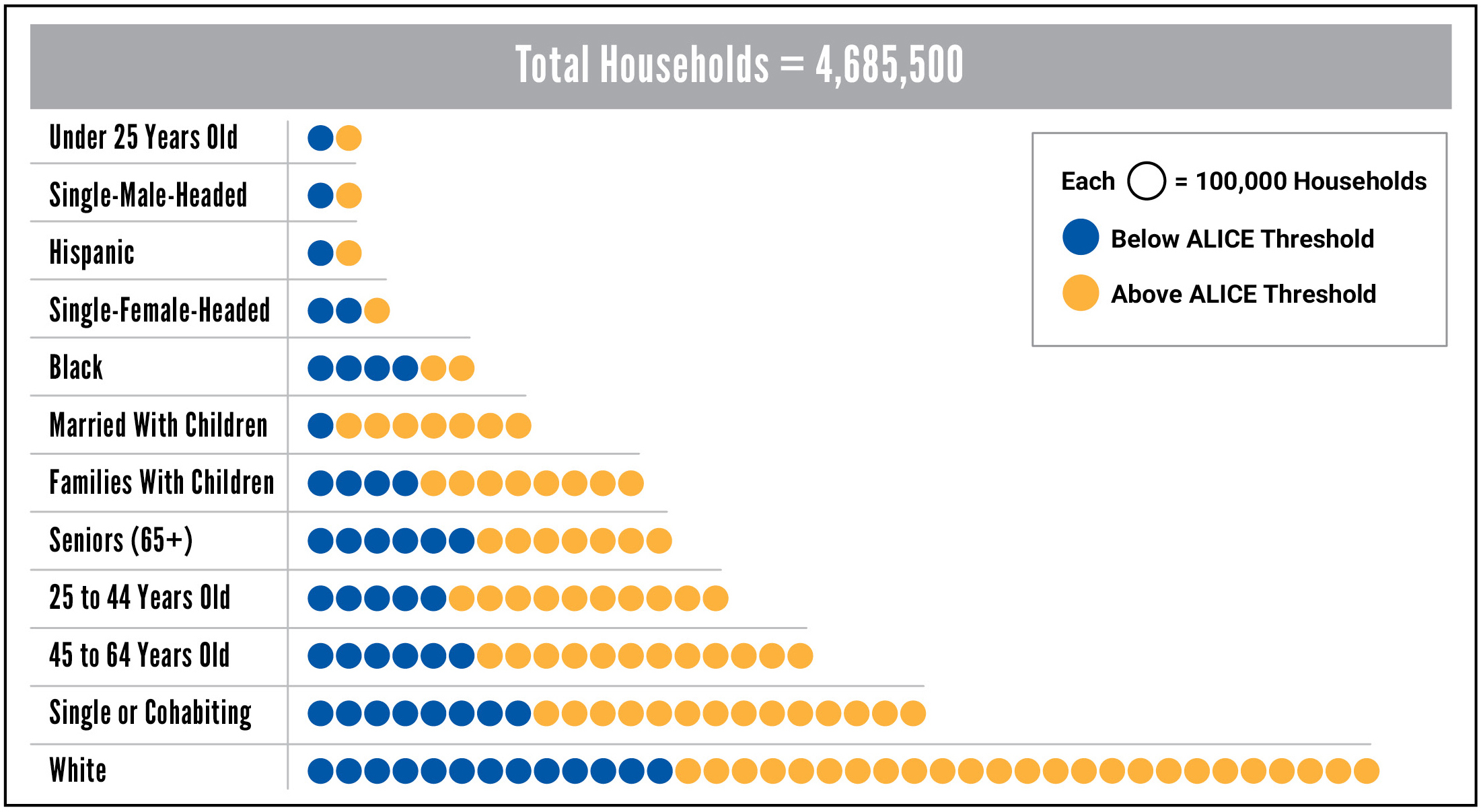 Sources: ALICE Threshold, 2018; American Community Survey, 2018
[Speaker Notes: COVID-19 and families with children –  410,899 families with children below ALICE Threshold in 2018
Disruption to normal life – free and reduced lunches, education, routines, stability
School often the one safe place for a child – sheltering at home can lead to unsafe situations 
Ability of parents to work from home is limited when they need to care for children/assist with remote learning
Digital divide: 33% of  Ohio households below the ALICE Threshold do not have internet access (compared to 8% of households above the ALICE Threshold). With less access to the internet and computers, ALICE children will have difficulty participating in online learning.
College students – many work, don’t have other home to go to.
ALICE school employees: ALICE also works at schools – as support staff, transportation, custodial staff, and teachers working multiple jobs to make ends meet. School support positions that are outsourced through third-party vendors may not be compensated during school closures.

COVID-19 and seniors: 48% of seniors (596,551 households) were below ALICE Threshold in 2018
Seniors often live in close conditions – retirement homes, nursing homes – with greater risk of infection
Hold on non-essential care – many won’t get care they need, from PT to elective/minor surgery
Isolation – already a problem for many seniors. Social distancing increases isolation and can exacerbate mental health issues and dementia 
Senior centers closed in many communities – reduces access to hot meals, socialization, increases burden for caregiving 
Increased risk for grocery shopping and visits to the pharmacy
ALICE caregivers, paid and unpaid – more responsibility with fewer supports
Disruption in medication supply chain – many generics produced in China]
Some Groups More Likely to be ALICE
Select Household Groups by Income, Ohio, 2018
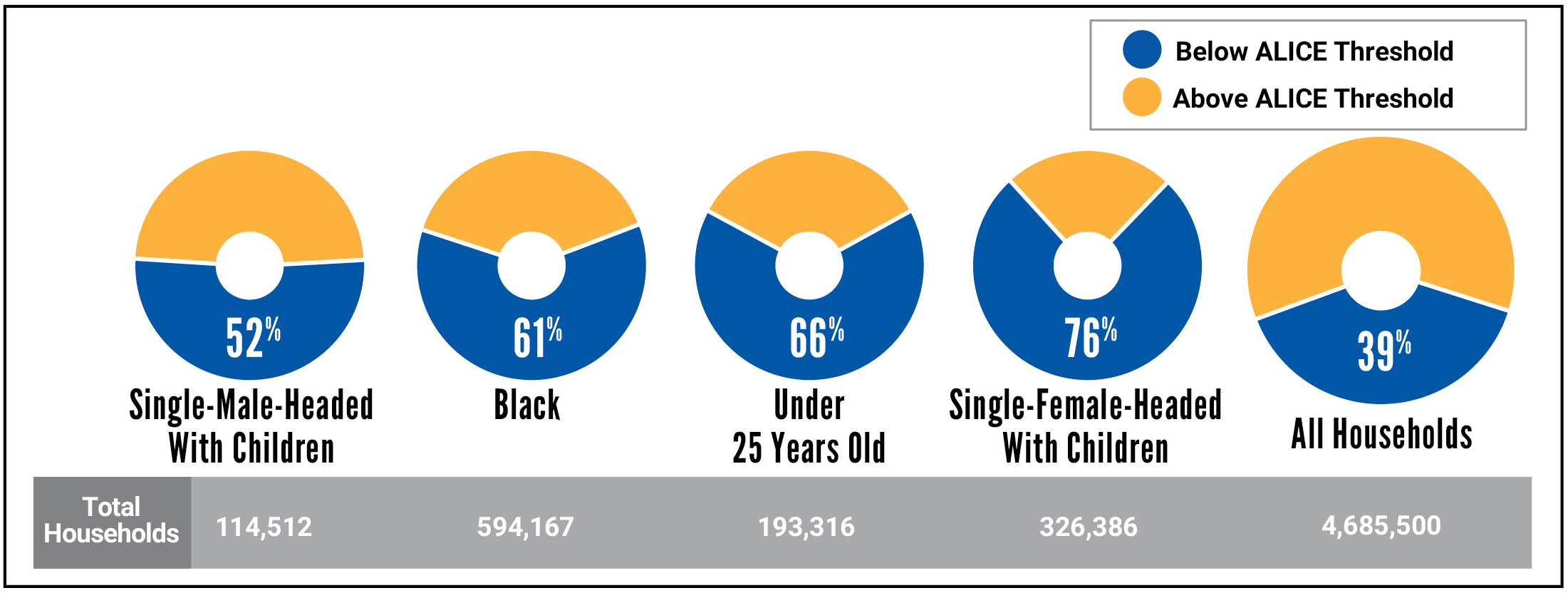 Sources: ALICE Threshold, 2018; American Community Survey, 2018
[Speaker Notes: Households of all ages, genders, races, and ethnicities, living in rural, urban, and suburban areas, will be impacted by the COVID-19 pandemic. But differences in income and savings will determine who can afford to stay home, buy protective gear, buy essential items in bulk, take off work when sick, and access quality health care.

ALICE families without savings and working hourly paid jobs are more likely to fall into debt and may not be able to protect themselves or afford treatment if they get sick. 

Groups that are disproportionately ALICE will be impacted even more severely. Many ALICE families have been skimping on basic essentials for years, from healthy food to routine health care. Along with the added stress of living paycheck to paycheck, all these factors increase the risk for chronic health conditions, making ALICE even more vulnerable during a public health crisis (see United For ALICE’s 2019 Report The Consequences of Insufficient Household Income). Initial reports are showing that those who have underlying conditions, face discrimination in health care services, or live in areas with fewer support services (health care deserts and rural areas) make up a higher proportion of COVID-19 deaths.]
The Bare Minimum Budget
Budget Comparison, Ohio, 2018
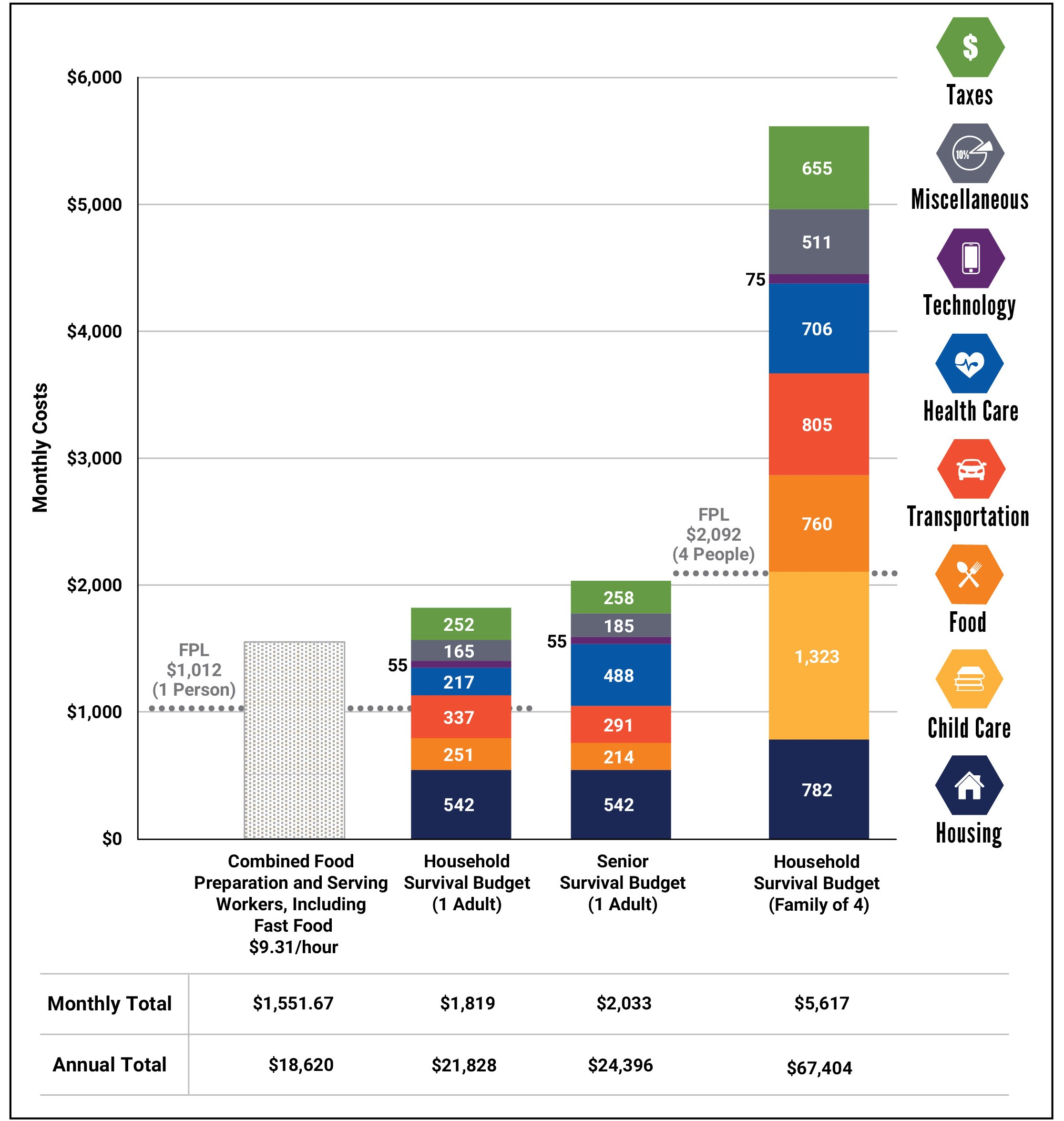 ALICE cost of living far above the Federal Poverty Level (FPL)
ALICE cost of living outpaces wages
Food Prep and Serving Workers, most common occupation in 2018, paid $9.31/hour​
Federal CARES Act stimulus check
$3,400
$1,200
[Speaker Notes: Household Survival Budget is a useful measure for program eligibility, as well as for assessing the sufficiency of public assistance.

Sources: AAA, 2018; Agency for Healthcare Research and Quality, 2018; American Community Survey, 2018; Bureau of Labor Statistics, 2018—Consumer Expenditure Surveys; Bureau of Labor Statistics, 2019—Consumer Expenditure Survey; Bureau of Labor Statistics, 2018—Occupational Employment Statistics; Centers for Medicare & Medicaid Services, 2016—Medicare Current Beneficiary Survey; Centers for Medicare & Medicaid Services, 2019; Centers for Medicare & Medicaid Services, 2019—Medicare – Chronic Conditions; Federal Highway Administration, 2017; Feeding America, 2019; Fowler, 2019; Internal Revenue Service, 2020; Internal Revenue Service—FICA, 2020; Medicare.gov; Ohio Department of Job and Family Services, 2019; Scarboro, 2018; The Zebra, 2018; U.S. Department of Agriculture, 2018—Official USDA Food Plans; U.S. Department of Housing and Urban Development, 2018—Fair Market Rents; Walczak, 2019. For more details, see the Methodology Overview at UnitedForALICE.org/Methodology]
The ALICE Essentials Index
The ALICE Essentials Index
Basic household items ALICE families buy
3.4% annual increase
Similar rate of increase in rural and urban areas
BLS Consumer Price Index (CPI)
All goods and services all families purchase
1.8% annual increase
Inflation Indices, United States, 2007-2018
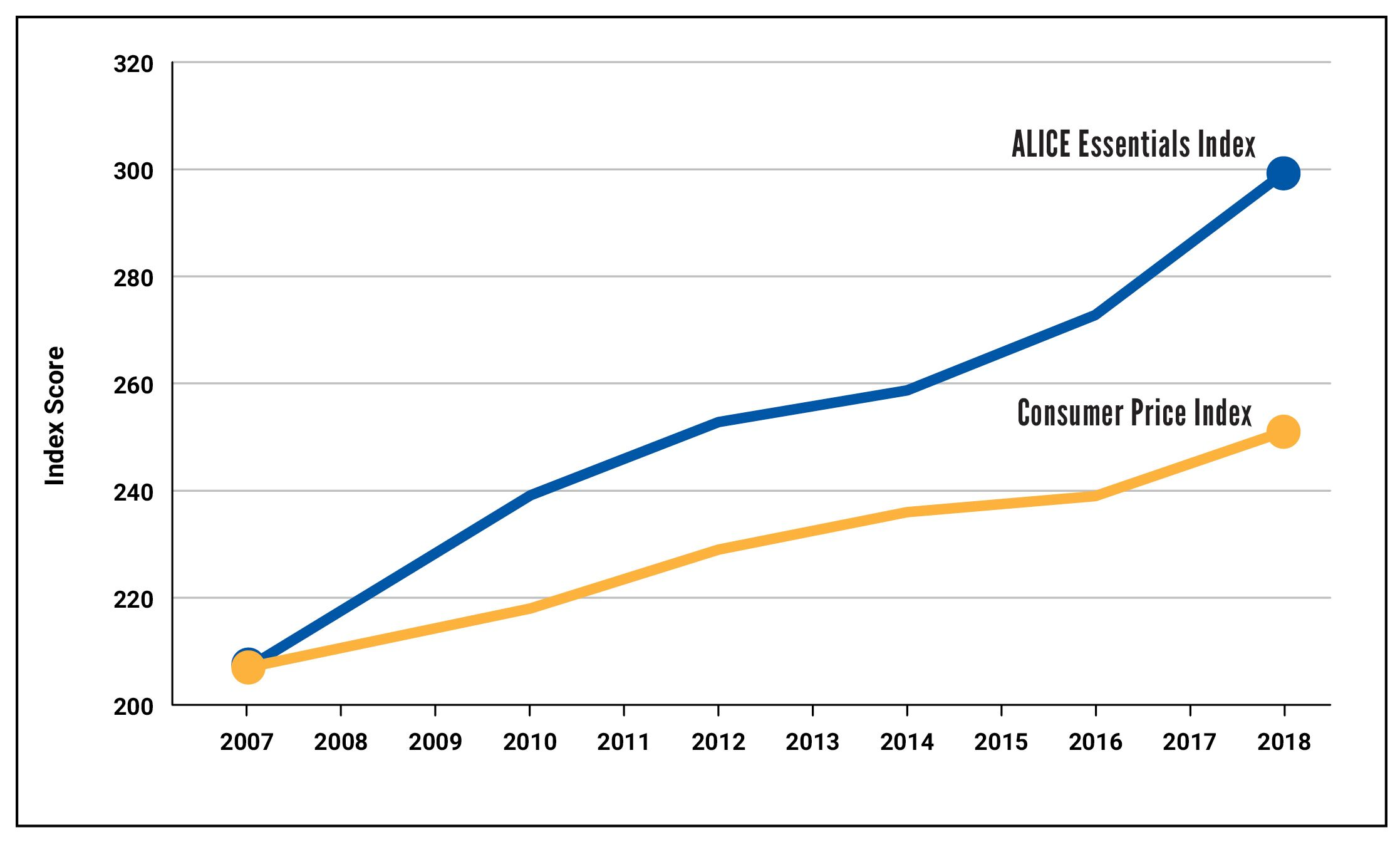 Sources: ALICE Essentials Index, 2007- 2018; Bureau of Labor Statistics—Consumer Price Index, 2007-2018. For more information, visit UnitedForALICE.org/Essentials-Index.
[Speaker Notes: Government intervention will be needed to help correct for and address the widespread impacts the pandemic is having/will continue to have on our economy. Now more than ever, we need an awareness of the differential growth in the cost of the essential items purchased by ALICE households (captured by the ALICE Essentials Index) and the wider basket of goods and services measured by the Consumer Price Index.]
Wages Versus Household Survival Budget (HHSB)
Number of Jobs by Wage Level,  Ohio, 2007-2018
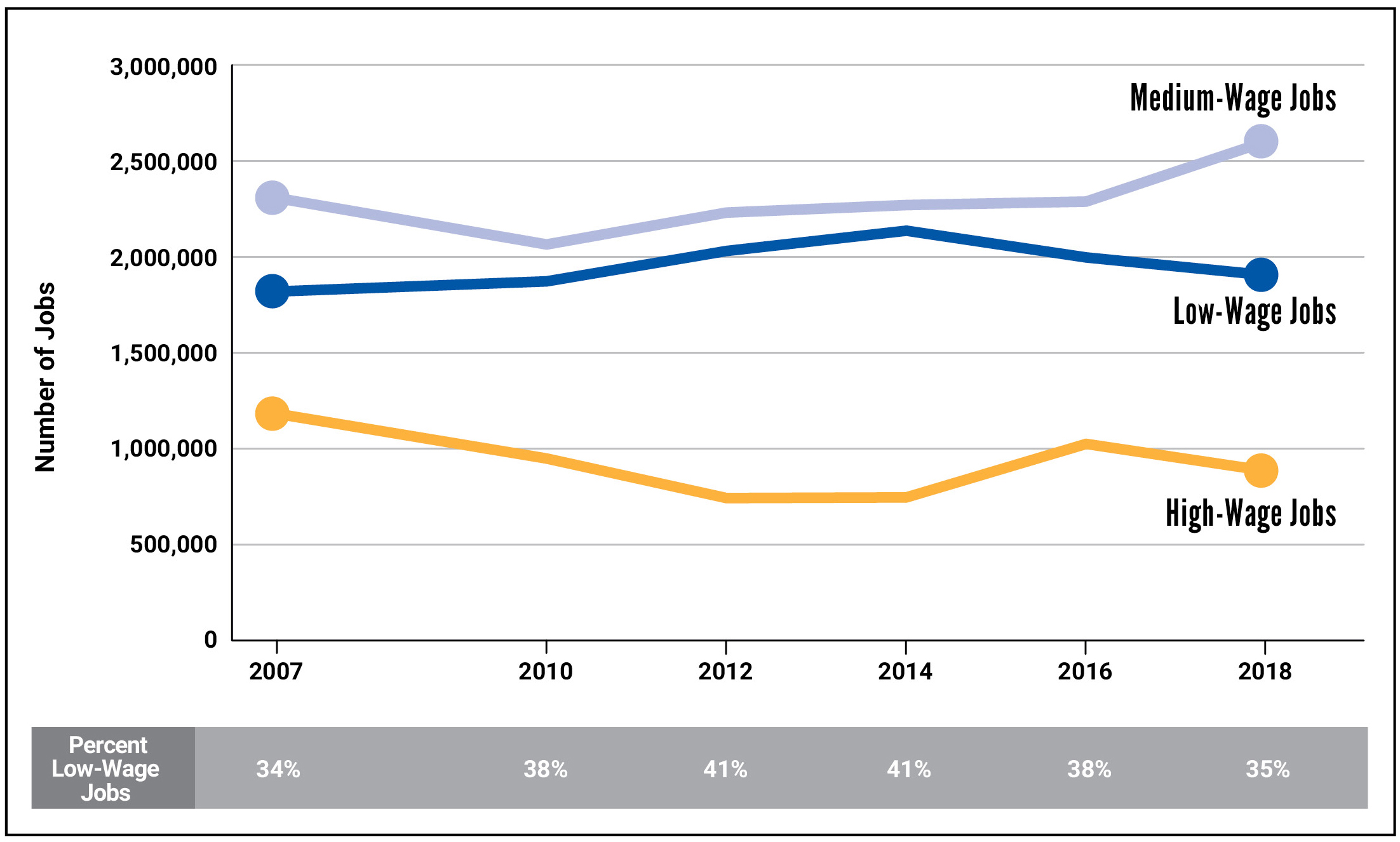 Dark blue = Job cannot support family HHSB with two earners 
Light blue = Job supports family HHSB with two earners 
Gold = Job supports family HHSB with one earner
COVID-19 projections
Sources: ALICE Household Survival Budget, 2007-2018; Bureau of Labor Statistics, 2007-2018—Occupational Employment Statistics
[Speaker Notes: Projections for low-wage workers:
Increased unemployed – millions of workers are filing for unemployment
Lost wages – rarely tallied, but could total billions of dollars]
The Changing Landscape of Work
Labor Status, Population Age 16 and Over, Ohio, 2018
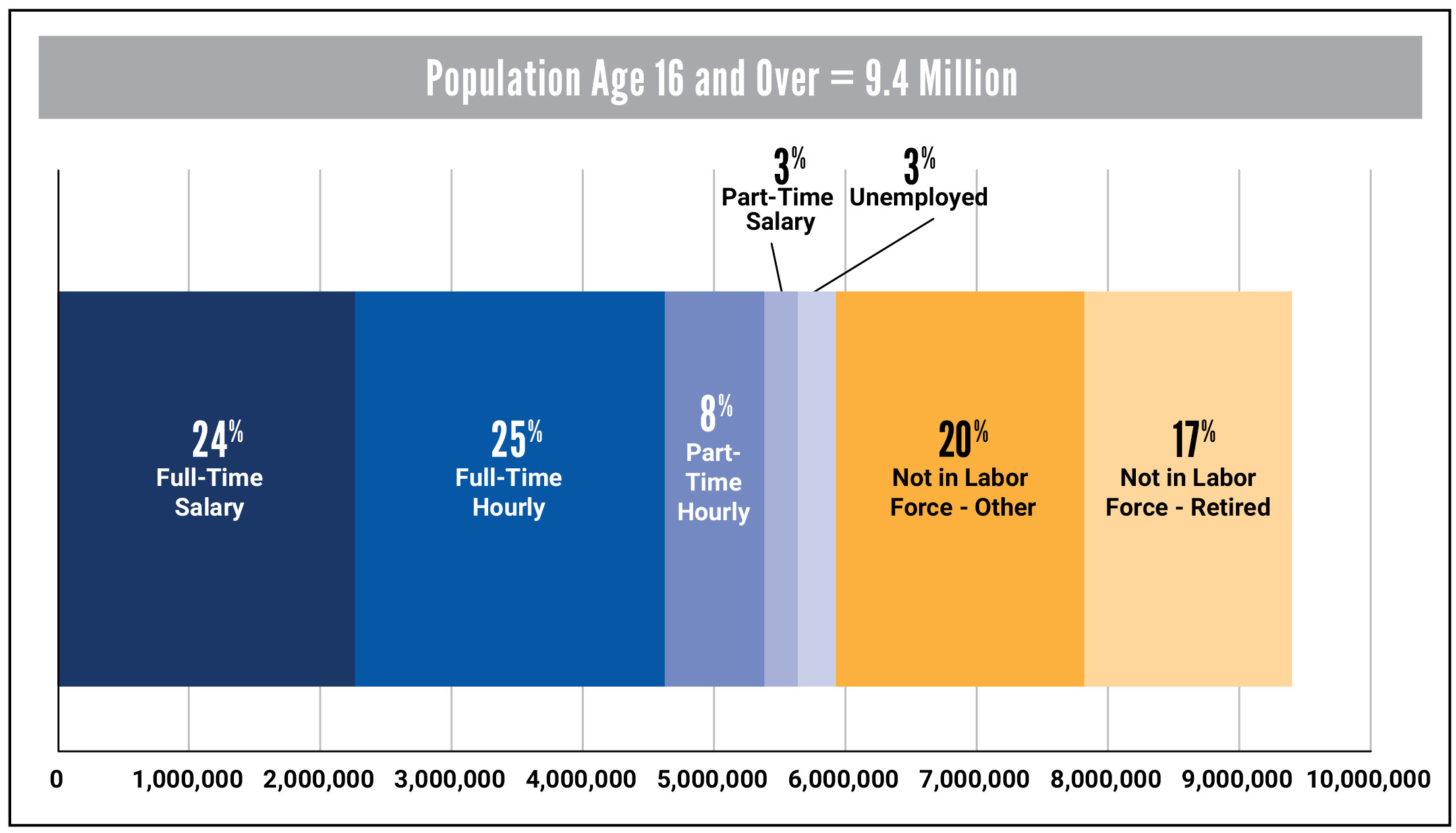 More than half of jobs were hourly paid in 2018
Only 24% of working-age adults had the security of a full-time job with a salary 
37% were out of the labor force
Sources: American Community Survey, 2018; Federal Reserve Bank of St. Louis, 2018
[Speaker Notes: More than half of jobs were hourly paid in 2018 – most vulnerable to immediate impact of economic disruption due to COVID-19
Digital divide – makes it harder for ALICE to work from home
Added costs of crisis – health, transportation (if public transportation halted)
Even more ALICE jobs not captured – such as those who are self-employed. Also, as many as 48% of workers have one or more “side hustles” to help make ends meet. Many of those opportunities are closed during social distancing.

For this figure, full time represents a minimum of 35 hours per week at one or more jobs for 48 hours per year.]
ALICE Keeps the Economy Running
Occupations by Wage and Type, Ohio, 2018
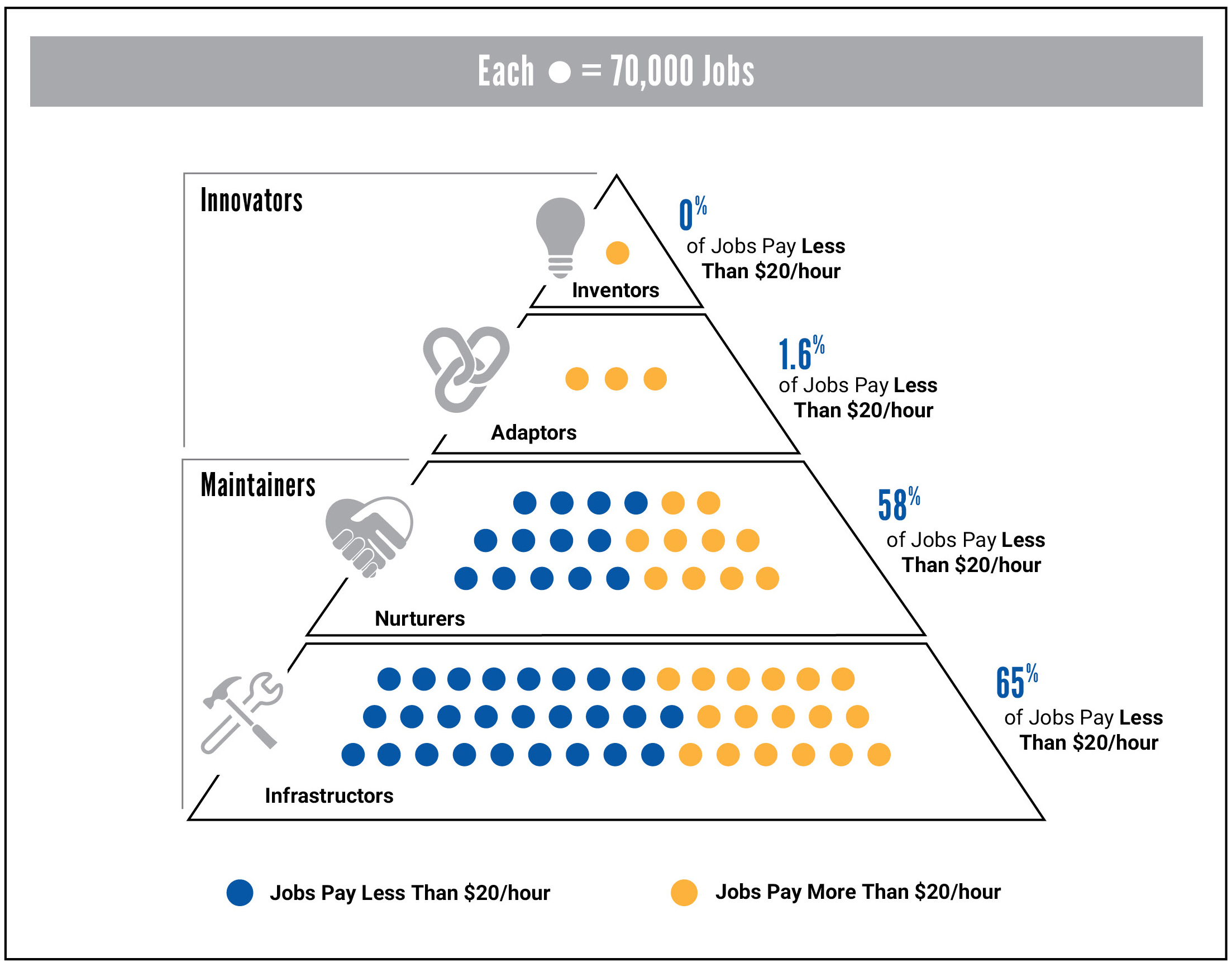 Maintainers 
Build and repair infrastructure
Educate and care for workforce

COVID-19 Impact
Many Nurturer jobs critical now; workers vulnerable to illness
Many Infrastructor jobs on hold, will take time to ramp back up
#EssentialALICE
Source: Bureau of Labor Statistics, 2018—Occupational Employment Statistics
[Speaker Notes: Overview: ALICE workers play essential roles in state and national economies, building and repairing our infrastructure and educating and caring for our past, current, and future workforce. Many are in the trenches caring for COVID-19 patients. Yet many ALICE workers do not have basic employee protections — such as annual salary, health coverage, paid sick leave, and other benefits — that would help them withstand the COVID-19 crisis. 

Workers in low-wage jobs face new and greater risks. On the one hand, many of these jobs are now deemed “essential” and employees are asked to report to work despite risk to their health. On the other hand, many of these jobs are seen as “dispensable,” and workers have their hours cut or are laid off, losing wages as well as benefits (if they had them to begin with)

Essential workers — concern for low-wage workers’ protection, risk, safety
-Many nurturer jobs critical now; yet these workers are vulnerable to illness

Non-essential workers facing long-term unemployment 
-Infrastructor jobs not needed now —  stores closed, events cancelled, businesses closed
-Will take time to ramp back up — restaurants close, replaced with new ones
-Long-term wage depression —  workers ready, jobs will take time

Maintainer Occupations: 
Infrastructors build and maintain the physical economy (construction, maintenance, management, administration, manufacturing, agriculture, mining, transportation, retail).
Nurturers care for and educate the workforce (health and education, food service, arts, tourism, hospitality).
Innovator Occupations:
Adaptors implement existing tools or processes in new ways, responding to opportunities and changing circumstances (managers, industrial and organizational psychologists, analysts, designers, technicians, and even policymakers). 
Inventors devise new processes, appliances, machines, or ideas. Before World War II, most inventors were independent entrepreneurs. Today, they are most likely engineers and scientists working in research and development, and, in some cases, in higher education.]
Labor Landscape Trends
Occupations by Type and Risk of Automation, Ohio, 2018
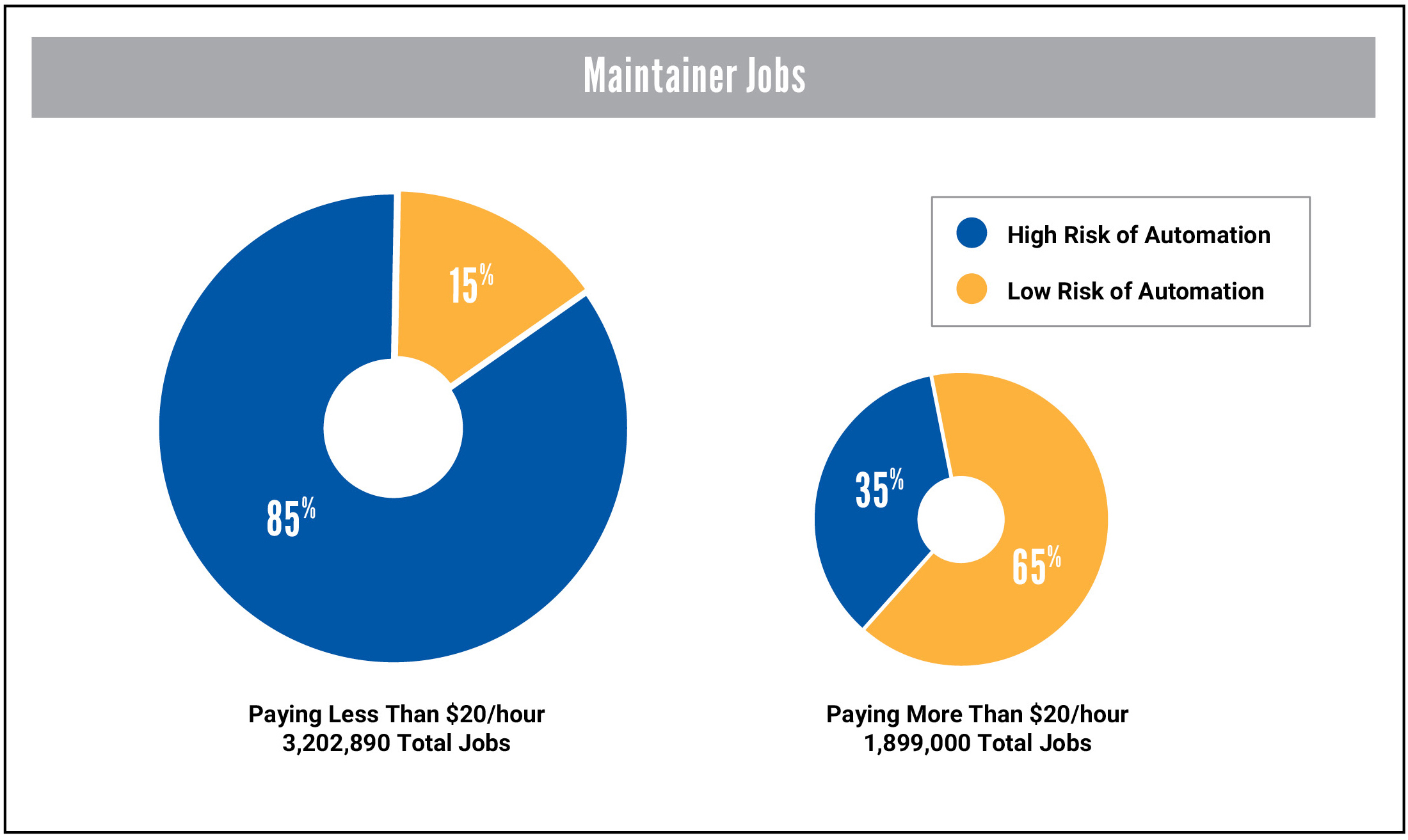 Risk of automation

Growth of gig economy

Low-wage jobs growing

Working students
Sources: Bureau of Labor Statistics, 2018—Occupational Employment Statistics; Frey & Osborne, 2013
[Speaker Notes: There are several trends in the labor force that will be exacerbated by COVID-19:

Automation: Recognizing the perils of working in person will speed up the process of automation
Strong relationship between low-wages and high risk of job automation
Jobs that pay less than $20 per hour are more likely to be replaced by technology than higher-wage jobs

Growth of gig economy: Remote work and digital technology will spur more innovation

Low-wage jobs growing: A decline in economic activity will depress wages. The number of total jobs will decline during the crisis and only return slowly. The proportion that are low-wage is likely to increase.

Working students: The number of students who are working has increased over time and will likely continue to increase as education costs rise while household income drops. College closures will negatively impact ALICE students disproportionately. Many ALICE students work and are still food insecure; those without access to housing or their meal plan will be further exposed. Potential delays in education credentials will add to and prolong student debt and further push out better employment options. And high unemployment will make it difficult for new graduates to find stable work with good pay.]
Next Steps: Data for Action
Library Locations and Households Below ALICE Threshold, Ohio, 2018
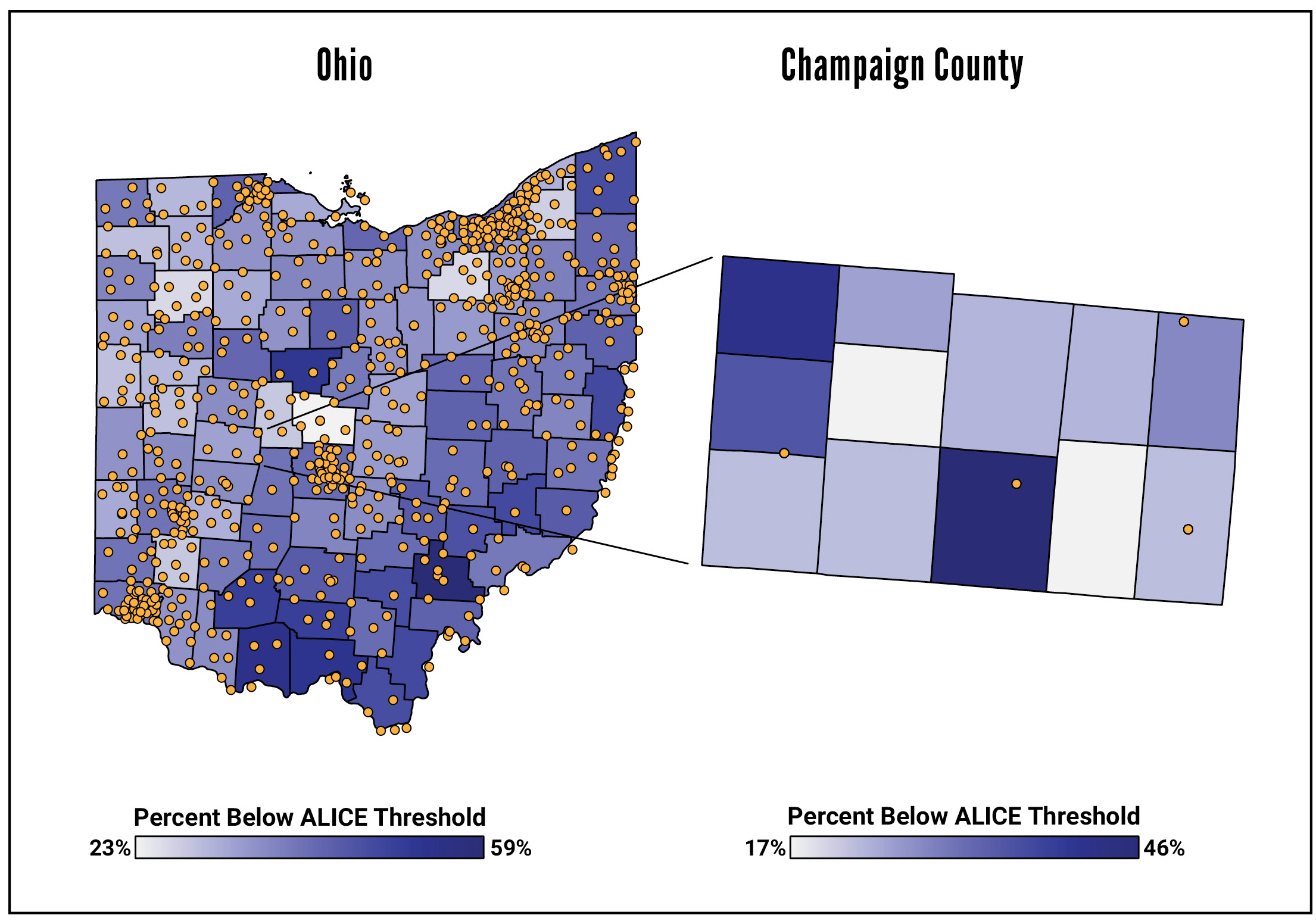 Identifying Gaps
Libraries
Disasters

Health, Education, and Social Factors
Internet Access
Drug Overdoses
Sources: ALICE Threshold, 2018; American Community Survey, 2018; The Institute of Museum and Library Services, 2019
[Speaker Notes: Stakeholders across all sectors can use the ALICE data to remove obstacles to financial stability, identify gaps in community resources, and build data-driven solutions to help ALICE families achieve economic stability, bolstering the state’s economy overall.

The overlay of ALICE data with the location of libraries is a good example of how the data can be used to develop solutions. Libraries are important to ALICE for many reasons, including free internet and computer access. The lack of access to the internet translates into reduced job and educational opportunities, health care access, financial tools, and connection to schools during closures.]
The Benefits of Moving Towards Equity
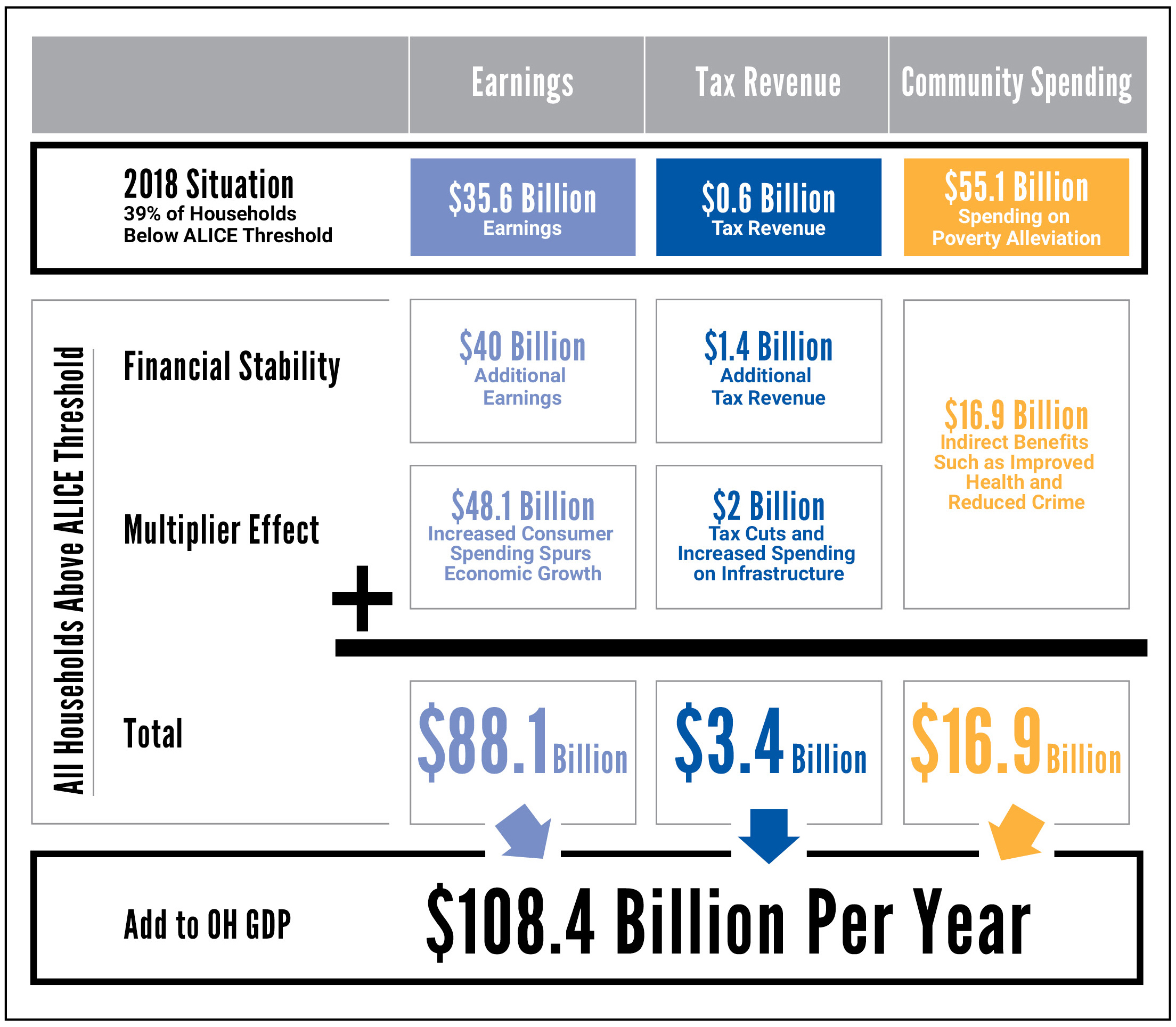 Sources: ALICE Threshold, 2018; American Community Survey, 2018; Internal Revenue Service—1040, 2018; Internal Revenue Service—EITC, 2018; Internal Revenue Service—FICA, 2019; National Association of State Budget Officers, 2019; Office of Management and Budget, 2019; Tax Foundation, 2018 and 2019; U.S. Department of Agriculture—SNAP, 2019; Urban Institute, 2018
[Speaker Notes: The Benefits of Moving Towards Equity analysis quantifies the financial contribution of ALICE and poverty households to the state economy. If all households earned enough to meet their basic needs in  Ohio, not only would each family’s hardship be eased, but the state economy would grow. 
The impact of the COVID-19 pandemic is revealing the converse: When the number of households that cannot meet their basic needs increases substantially, economic hardship increases across the board and state economies start to contract.]
Benefits of Sufficient Income
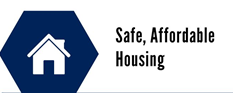 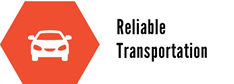 Impact on individuals and the community 
Companion to Consequences of Insufficient Household Income Report
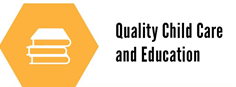 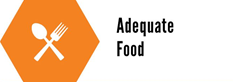 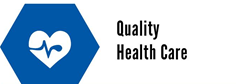 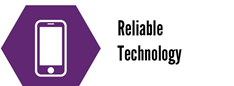 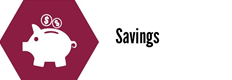 [Speaker Notes: See Figure 12 in the Report for details]
New United For ALICE Website
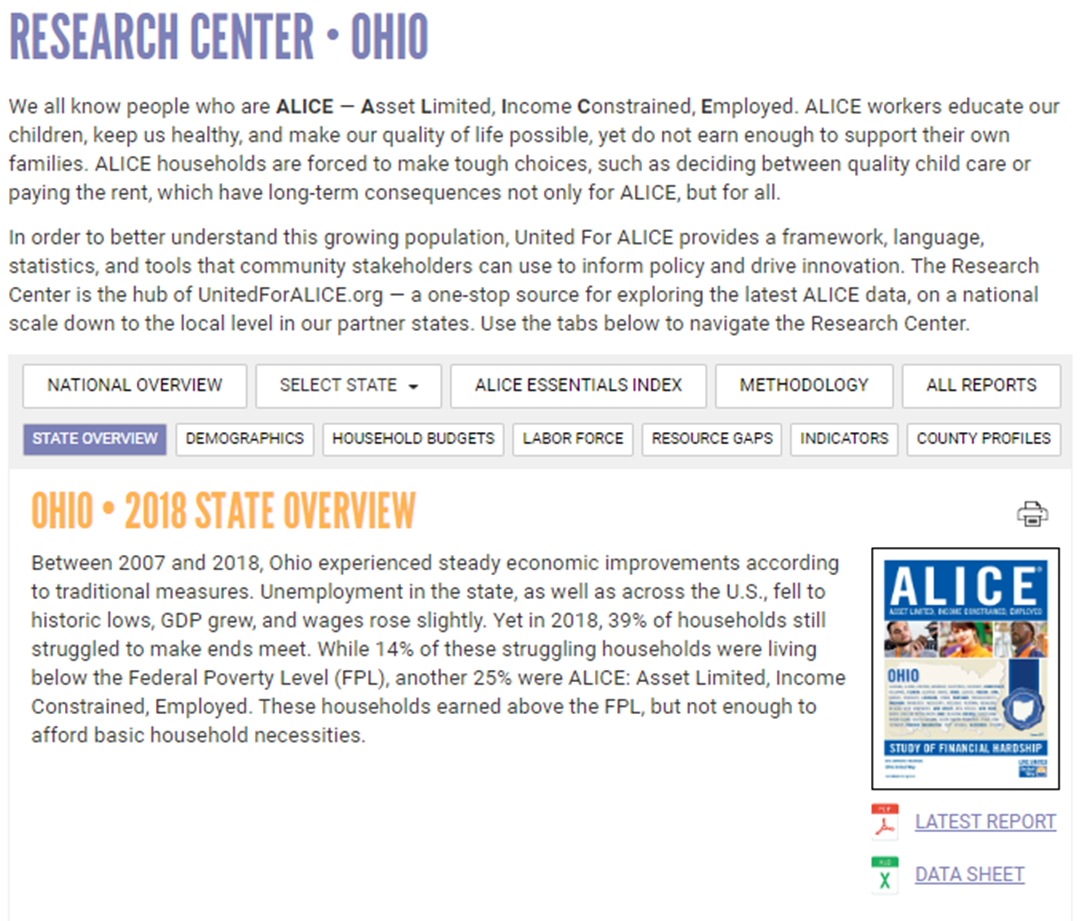 UnitedForALICE.org
More data online
Easier to navigate
Expanded printing options
Customizable content
Interactive maps and figures
[Speaker Notes: Features:
Local data
State overview
Demographics
Household Budgets
Labor Force
County Profiles]
Phases of COVID-19 Disaster and Recovery
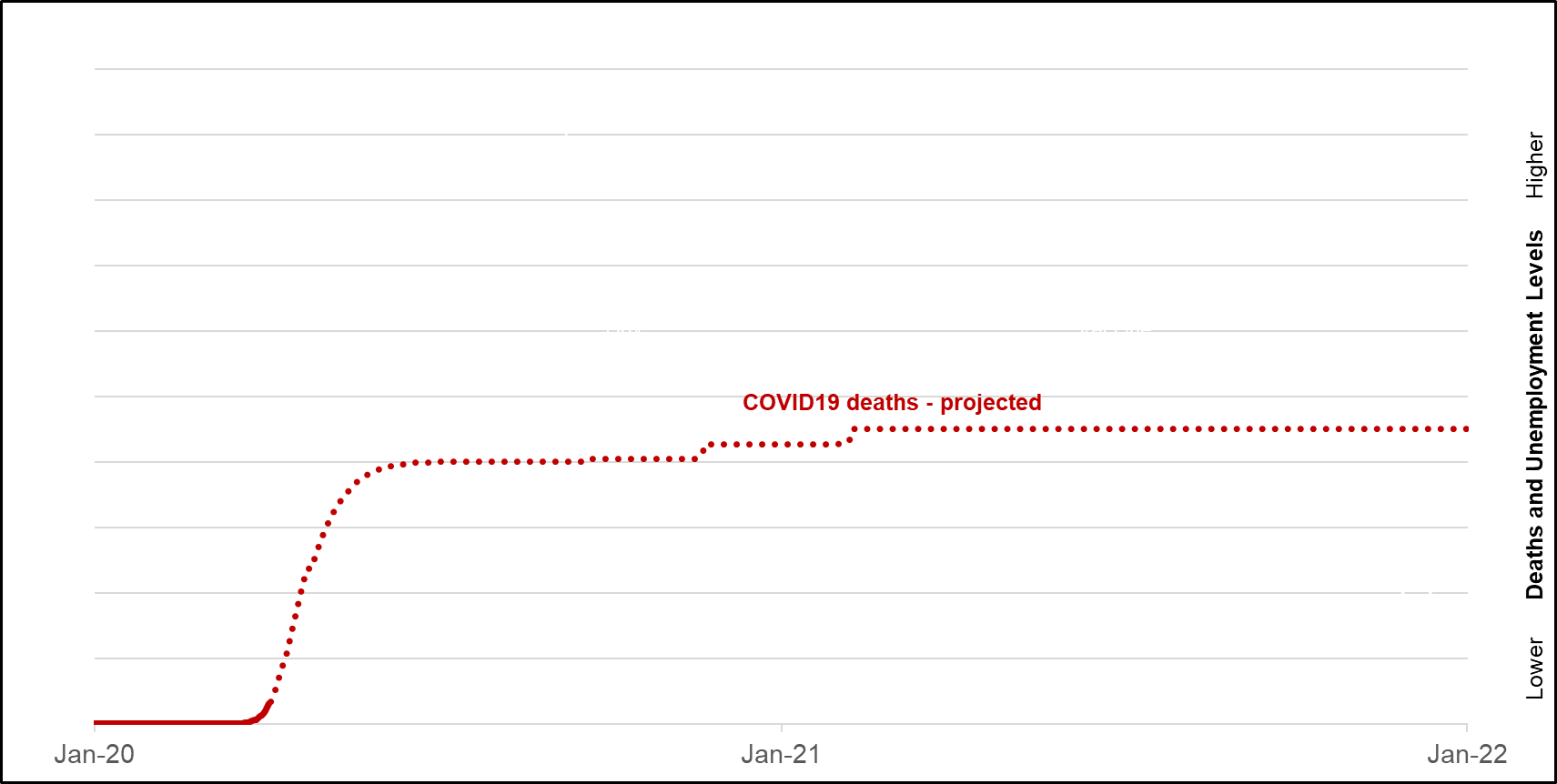 COVID19 cumulative deaths - projected
COVID-19 cumulative deaths - Institute for Health Metrics and Evaluation at the University of Washington
[Speaker Notes: We are all following the daily updates of COVID-19 cases and deaths.

Several groups have made projections about the number of deaths over time. Presented here are the cumulative projected U.S. deaths from COVID-19 from January 2020 to January 2022 (adjusted to an index, right axis). Solid red are actuals, and dotted lines are projections. From Institute for Health Metrics and Evaluation (IHME), an independent population health research center at UW Medicine, part of the University of Washington. COVID-19 projections assuming full social distancing through May 2020. https://ourworldindata.org/coronavirus#the-growth-rate-of-covid-19-deaths]
Phases of COVID-19 Disaster and Recovery
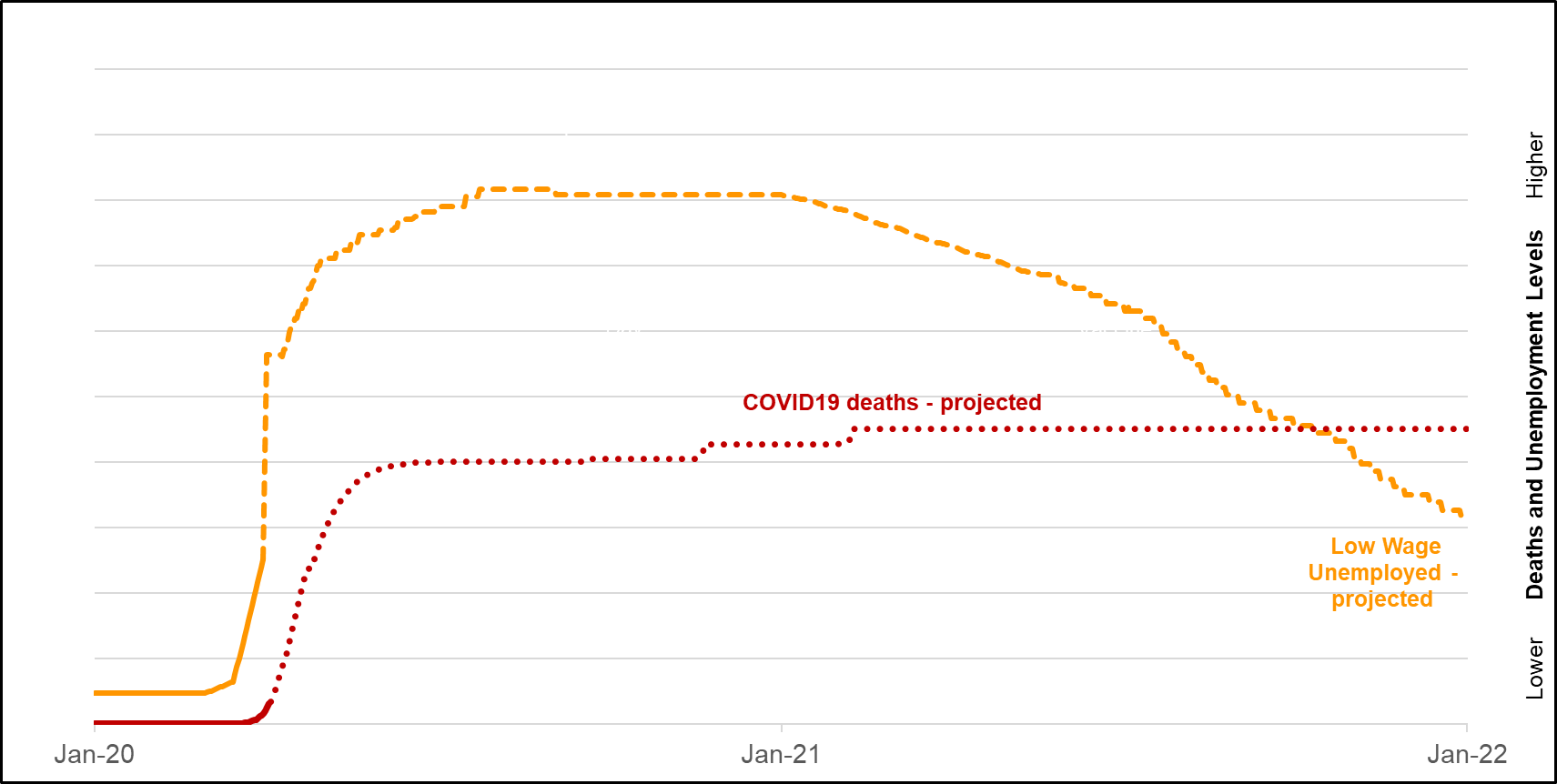 COVID-19 cumulative deaths - Institute for Health Metrics and Evaluation at the University of Washington
Low-wage job unemployment - BLS and ALICE Household Survival Budget
[Speaker Notes: The ALICE research team has divided occupations into low-, medium-, and high-wage jobs based on their ability to support the Household Survival Budget.  
Looking at the low-wage jobs, the team estimated unemployment based on their sector, determination as “essential,” and degree of public interaction. Unemployment of low-wage jobs is presented in yellow; solid are actual claims, dotted are projected. (The numbers have been adjusted to an index (right axis).)

Sources: ALICE Household Survival Budget, 2018; Bureau of Labor Statistics, 2018—Occupational Employment Statistics

Additional sources:
http://filesforprogress.org/memos/the-staggering-economic-impact-coronavirus.pdf
Back-of-the-Envelope Estimates of Next Quarter’s Unemployment Rate: https://www.stlouisfed.org/on-the-economy/2020/march/back-envelope-estimates-next-quarters-unemployment-rate]
Phases of COVID-19 Disaster and Recovery
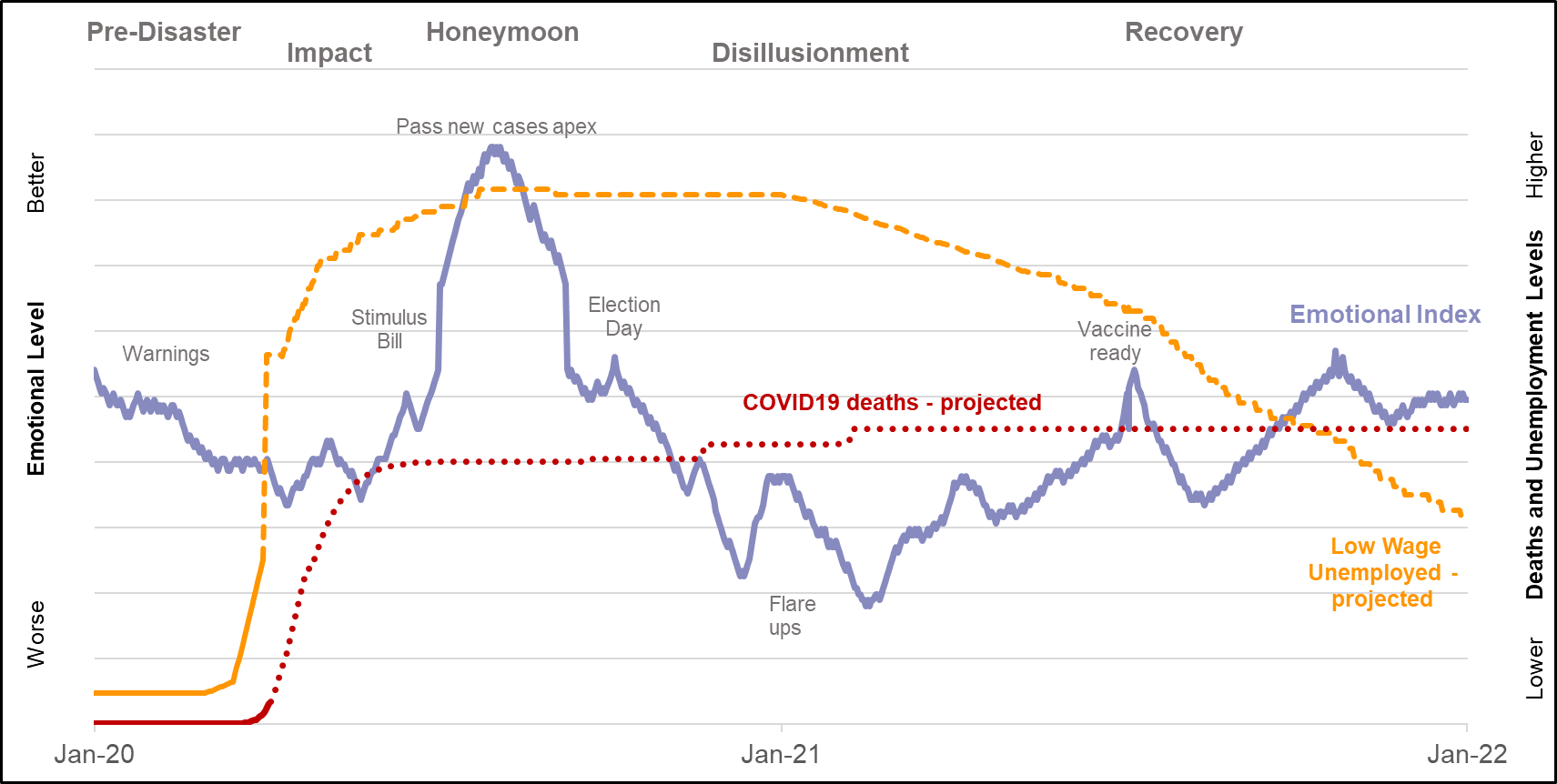 COVID-19 cumulative deaths - Institute for Health Metrics and Evaluation at the University of Washington
Low-wage job unemployment - BLS and ALICE Household Survival Budget; 
Emotional Index - Zunin & Myers, phases of disaster
[Speaker Notes: While COVID-19 is unprecedented in many ways, there are patterns of disaster and recovery that have proven consistent through many different crises that offer some insight about what is ahead.

Adapting the Emotional Index developed by Zunin & Myers, we show the emotional highs and lows that normally follow a disaster.

Phase 1, the pre-disaster phase, is characterized by fear and uncertainty.  There are often warnings which may be as short as hours, or as long as several months, such as during a hurricane season. The COVID-19 cases in China and Italy were warnings for what was coming to the U.S.

Phase 2, the impact phase, is characterized by a range of intense emotional reactions, ranging from shock to overt panic. Initial confusion and disbelief typically are followed by a focus on self-preservation and family protection. During COVID-19, we see this with families stocking up on cleaning supplies, masks and gloves, medicine and food. The impact phase is usually the shortest of the six phases of disaster.

Phase 3, the heroic phase, is characterized by a high level of activity with a low level of productivity. During this phase, there is a sense of altruism, and many community members exhibit adrenaline-induced rescue behavior. During COVID-19, this is when major legislation is passed, and large fundraising efforts established. The heroic phase often passes quickly into phase 4.

Phase 4, the honeymoon phase, is characterized by a dramatic shift in emotion. During the honeymoon phase, disaster assistance is readily available. Community bonding occurs. Optimism exists that everything will return to normal quickly. As a result, numerous opportunities are available for providers and organizations to establish and build rapport with affected people and groups, and for them to build relationships with stakeholders. The honeymoon phase typically lasts only a few weeks.

Phase 5, the disillusionment phase, is a stark contrast. Communities and individuals realize the limits of disaster assistance. Stress continues to take a toll, and negative reactions, such as physical exhaustion or substance use, may begin to surface. The increasing gap between need and assistance leads to feelings of abandonment. The disillusionment phase can last months and even years. It is often extended by one or more trigger events; for COVID-19, these are likely localized new coronavirus outbreaks.

Phase 6, the reconstruction or recovery phase, sees individuals and communities begin to assume responsibility for rebuilding their lives, and people adjust to a new “normal” while continuing to grieve losses. For COVID-19, recovery will likely begin when a vaccine is available, and will likely last for years.

Source: Zunin & Myers as cited in DeWolfe, D. J., 2000. Training manual for mental health and human service workers in major disasters (2nd ed., HHS Publication No. ADM 90-538). Rockville, MD: U.S. Department of Health and Human Services, Substance Abuse and Mental Health Services Administration, Center for Mental Health Services. Adapted by SAMHSA, 2020. https://www.samhsa.gov/dtac/recovering-disasters/phases-disaster]
Phases of COVID-19 Disaster and Recovery
COVID-19 cumulative deaths - Institute for Health Metrics and Evaluation at the University of Washington
Low-wage job unemployment - BLS and ALICE Household Survival Budget; 
Emotional Index - Zunin & Myers, phases of disaster
[Speaker Notes: There are several relevant lessons from the East Coast’s experience of Superstorm Sandy and from the Great Recession for weathering COVID-19. First, while all households are impacted, ALICE families are the most vulnerable. In Superstorm Sandy, ALICE families lived in blue-collar neighborhoods that were prone to flooding; lost 2-3 weeks of wages when their hourly wage jobs were cancelled due to lack of electricity and road closures; and were far less likely to have resources – neither savings nor homeowners or flood insurance. During the Great Recession, many ALICE workers lost their jobs and their savings, and many lost their homes. 

Second, it takes ALICE families much longer to recover. After Superstorm Sandy, many ALICE families were forced to move away from their damaged homes and communities, spending meager savings on travel and remote housing. Those who worked in tourism and hospitality at the Jersey Shore waited months for their jobs to come back. Some ALICE homeowners still had not returned to their homes six years after the storm. After the Great Recession, unemployment remained above 8% until September 2012. And while many ALICE workers were rehired in the year or two following the Recession, their new jobs paid lower wages.  

Third, the period of disillusionment is especially hard for ALICE families. After Superstorm Sandy, many ALICE families felt like for the first time, their pain was acknowledged when FEMA responded swiftly, and ALICE Recovery Funds were quickly established. However, in the months and years after, their flood insurance claims were underpaid or rejected, and FEMA demanded clawbacks. Similarly, after the Great Recession, there were enormous government spending programs, notably the $800 billion American Recovery and Reinvestment Act and the $700 billion Troubled Asset Relief Program. However, the majority of these funds went to tax cuts, bank assets, and corporate bailouts. ALICE workers’ wages never fully recovered.]
Next Steps: How to Help ALICE
Reduce costs by investing in infrastructure
Housing, transportation, health care
 Improve income opportunities 
Short and long term
 COVID-19 pandemic resources
www.UnitedForALICE.org/COVID19
Follow @United4ALICE on Twitter
[Speaker Notes: Government Actions:
Immediate income to offset ongoing bills – for everyone, including gig workers (not just W-2 employees)
-Unemployment, cash payments – there will be ongoing need, not one-time -Access to internet and technology
Health care - Paid sick leave, coverage for health expenses beyond COVID-19
Housing - Rent/mortgage freezes; moratoria on evictions and foreclosures
Debt - Student loans, credit cards
Jobs to go back to - Focus on small businesses, other possibilities include job sharing, industry bailouts, Works programs – WPA, Civilian Conservation Corps program, bridges

Business Actions:
Jobs – businesses are key to jobs now and in the future
Instead of unemployment, companies could offer job sharing, flex hours, and/or rotations
Many jobs will need new safety measures and cleaning protocols
Working from home will require new tools and routines, and support
Many have called for companies to increase the hourly rate for essential workers facing increased risk 
Free back-up care for dependents could help make it possible for essential workers to go to their jobs
Continued pay during closed/suspended service may be possible with CARES Act
Since most workers still get their health insurance through their employer, continuation during this crisis will be critical. Companies can also contribute to better health through paid and unpaid sick leave, paid leave for workers in high-risk groups.
Internet companies can provide access to the internet and technology for workers and students who currently do not have service.
Companies can also support the local communities where their employees and customers are located by contributing to relief funds and food banks, and donating supplies for health care professionals and EMS]
www.UnitedForALICE.org